Scaling Up: campus strategies to maximize OER adoption
Heather Dodge, Berkeley City College
hdodge@peralta.edu 
February 10, 2018
Discussion:
-How do you make the case for OER on your campus? 
-What existing groups, committees, departments, etc. are stakeholders in OER? 
-Who are your “sticky wickets”? Do they matter in the grand scheme of OER?
I can’t promise you...
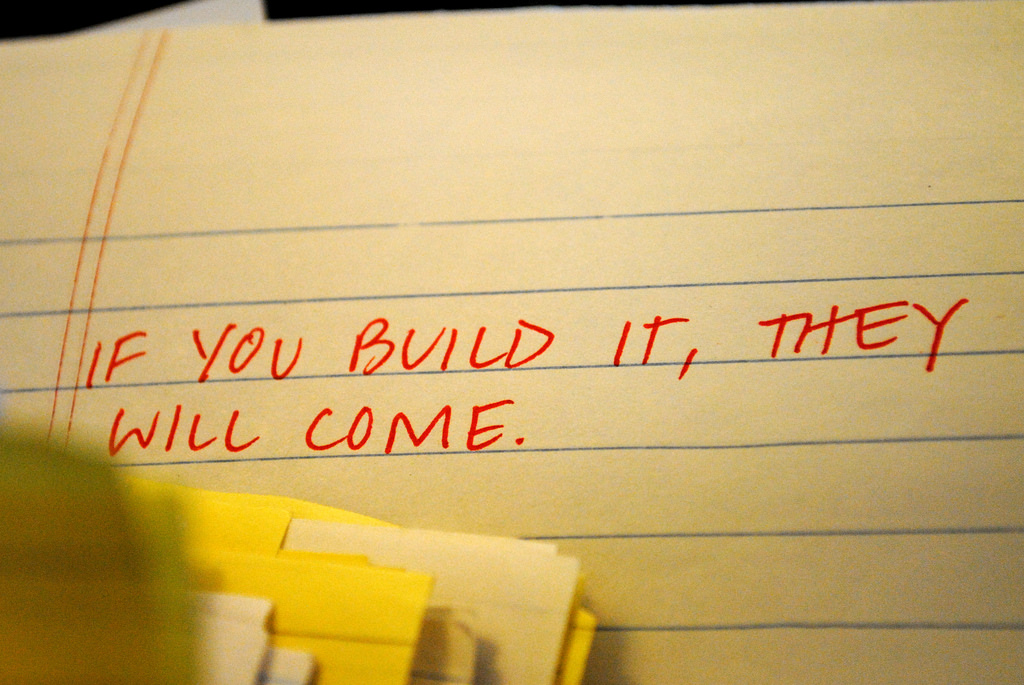 Image from Katie Taylor, Flickr
Building a movement....
It might look like failure...
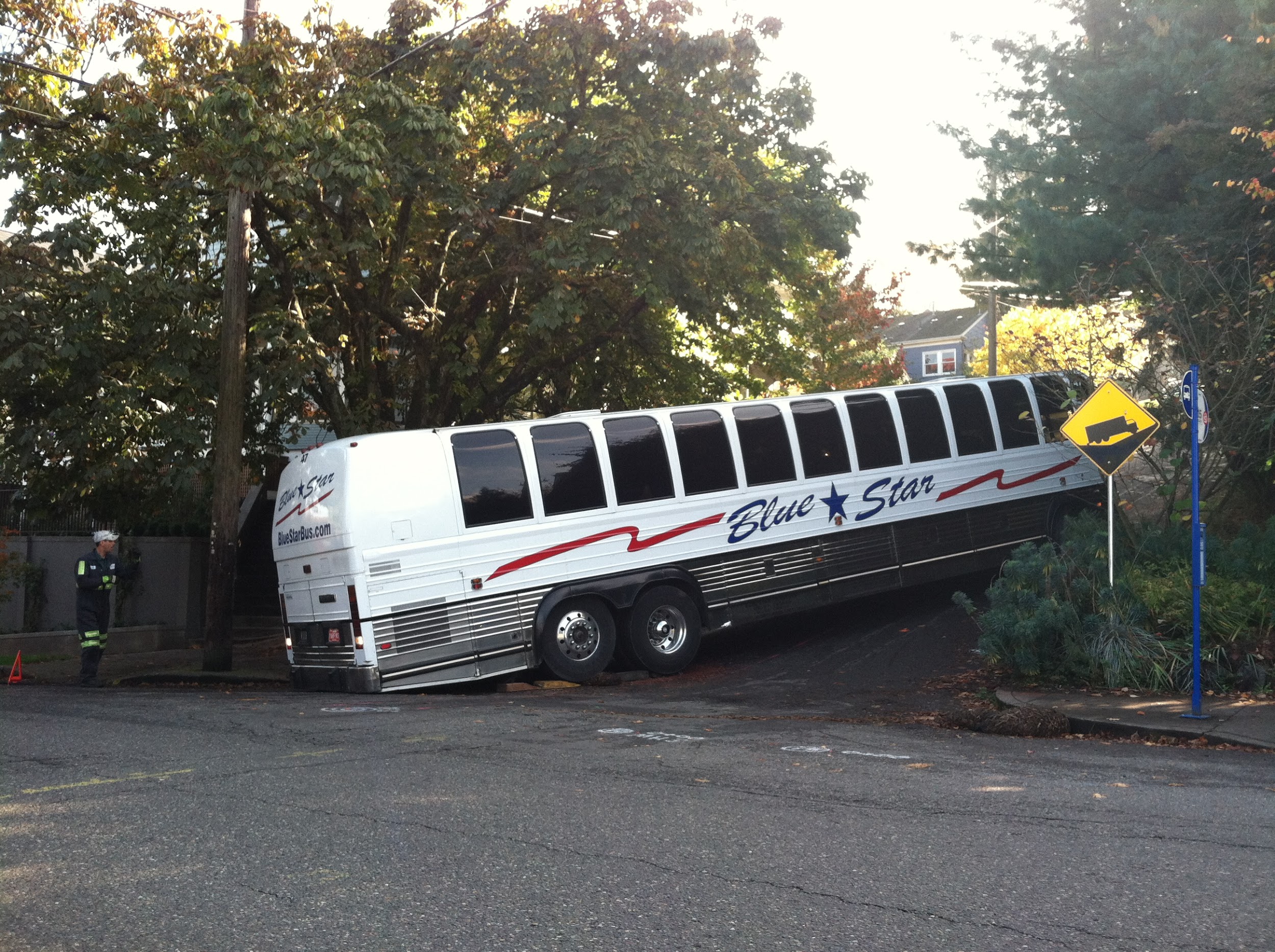 Image from Sam Beebee CC BY
Resources
-My Favorite sites for finding OER: 
 OER Metafinder, Open Textbook Library, OER Commons

-Sample Agenda and Contract for the BCC/COA OER Institute 

-Link to BCC’s OER LibGuide 

-Link to CCCOER Website (great list-serv, webinars, etc.)

-RFP for 2018 AB 798 grant